1
OPERASIONAL AMPLIFIER (OP-AMP)
Oleh : Sri Supatmi
Operasional Amplifier (OP-AMP)
2
Operasi Amplifier adalah suatu penguat linier dengan penguatan tinggi.
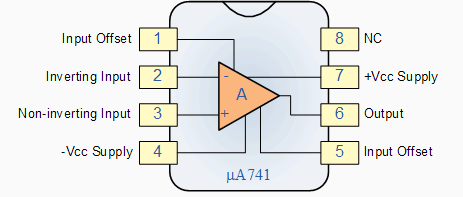 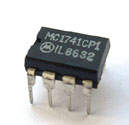 Simbol
3
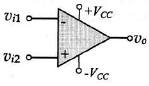 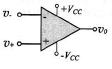 Terminal-terminal luar di samping power supply ( ±Vcc) adalah dua input vi1 dan vi2 serta terminal keluran vout. 
Aplikasi op-amp yang paling sering dipakai antara lain adalah rangkaian inverter, non-inverter, integrator dan differensiator.
Karakteristik
4
Karakteristik utama sebuah penguat operasional yang ideal adalah :
Impedansi masukan tak terhingga. Penguat yang ideal diharapkan tidak menarik arus masukan, artinya tidak ada arus yang masuk kedalam terminal 1 maupun 2 ( I1 =I2 = 0)
Impedansi keluaran sama dengan nol Terminal 3 merupakan keluaran penguat operasional, idealnya diharapkan bertindak sebagai terminal keluaran sebuah sumber sumber tegangan ideal. Tegangan antara terminal3 dengan ground akan selalu sama dengan A (V2 . V1 ), dimana A adalah faktor penguatan sebuah penguat operasional.
Penguatan loop terbuka tak terhingga. Apabila dioperasikan pada loop terbuka ( tidak ada umpan balik dari keluaran ke masukan ), maka sebuah penguat opersaional ideal mempnyai gain (penguatan) yang besarnya tak terhingga.
Karakteristik
5
common-mode rejection ratio (CMRR) adalah kecenderungan dari perangkat untuk menolak input sinyal sama untuk kedua lead masukan
Keluaran
Tegangan keluaran tak kan pernah melampaui VCC.
Keluaran hanya sampai ke tegangan saturasi yaitu 1 atau 2V dibawah VCC.
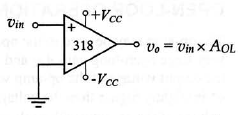 6
Operasi Kalang Terbuka
Berfungsi sebagai komparator
Tegangan output adalah +Vsat jika tegangan input non-inverting lebih tinggi dari tegangan input inverting
Demikian juga, tegangan output adalah –Vsat jika tegangan input non-inverting lebih rendah dari tegangan input inverting
7
Kalang Tertutup
Salah satu karakteristik Op-amp adalah tegangan input (antar terminal input) yang sangat kecil.
 Dan resistansi input yang sangat besar menyebabkan tidak adanya arus yang mengalir, sehingga
8
Virtual Short Virtual Ground
9
Kedua persamaan (vi=0 dan ii=0) mengasumsikan bahwa kedua terminal input seolah-olah terhubung langsung (virtual short), yang mana baik tegangan maupun arus sangat2 mendekati nol
Karena adanya virtual short, maka kaki inverting seolah-olah terhubung ke ground (virtual ground). 
Catatan bahwa meski kaki non-inverting tak terhubung langsung ke ground, dalam arti ada resistor diantaranya, namun tak ada arus mengalir melewati resistor tersebut. Sehingga tegangan resistor adalah nol. Maka kaki inverting tetap saja pada kondisi virtual ground.
Penguat Membalik ( Inverting OP-AMP)
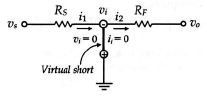 ii=0, maka i2=i1 . Dan vi=0
10
Penguat Membalik ( Inverting OP-AMP)
Input resistance
Karena terminal inverting dalam kondisi virtual ground, maka input resistance yg terlihat dari sumber (vs) adalah Rs. 
Output resistance
Output resistance rangkaian yg terlihat dari beban adalah mendekati nol
Bandwidth:
Gain-Bandwidth Product (GBW) Op-amp, disebut juga satuan (unity) gain bandwidth, diberikan di dalam data sheets. Sebagai contoh Op-amp 741adalah 1 MHz, maka bandwidth op-amp dapat dihitung dengan rumus
11
Penguat Tak Membalik (Non-Inverting OP_AMP)
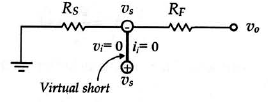 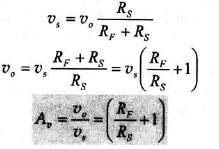 12
Penguat Tak Membalik (Non-Inverting OP_AMP)
Input resistance
Ri ≈ ∞
Output resistance
Ro ≈ 0
Bandwidth:
13
Penguat Satuan (Voltage Follower)
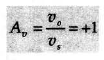 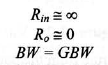 14
Penguat Penjumlah Membalik(Summing Amplifier di inverting)
15
Penguat Penjumlah Membalik(Summing Amplifier di inverting)
catatan :
Jika Rin pada masing-masing tegangan nilainya berbeda yaitu Rin pada V1 = R1, Rin pada V2 = R2 dan Rin pada Vn = Rn dan V1 = V2  =Vn = Vin maka persamaan diatas menjadi:



Jika Rin pada masing-masing tegangan nilainya sama yaitu Rin pada V1 = R pada V2 = R pada Vn = R  atau (R1 = R2 = Rn = R)  dan Vsumber berbeda maka persamaan diatas menjadi:
16
Penguat Penjumlah Membalik(Summing Amplifier di inverting)
catatan :
Jika Vin = V1 = V2 = Vn , R1≠R2≠Rn maka persamaan untuk summing amplifier adalah:


Jika Vin = V1 = V2 = Vn dan Rin = R1 = R2 = Rn maka persamaan untuk summing amplifier adalah:


Penguatan untuk rangkaian summing amplifier diatas adalah:
17
Penguat Penjumlah Tak Membalik(Summing Amplifier di non-Inverting)
18
Penguat Pengurang(Differensial Amplifier)
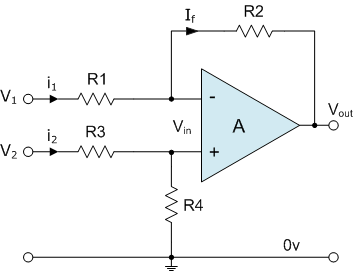 Maka rumus untuk mencari Vout pada rangkaian Differensial amplifier adalah:
19
Penguat Pengurang(Differensial Amplifier)
Ketika R1 = R3 dan R2 = R4  maka rumus diatas menjadi:
20
Integrator
21
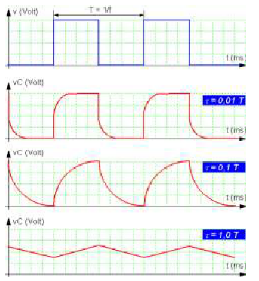 Fungsi dari rangkaian integrator adalah sebagai pengubah tegangan kotak menjadi tegangan segitiga, atau dapat juga digunakan sebagai rangkaian filter lulus bawah- LPF (low pass filter)
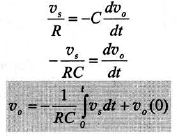 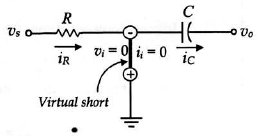 Practical Integrator
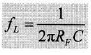 22
Differensiator
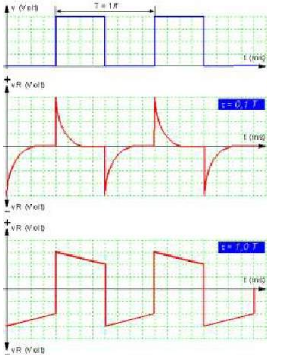 Fungsi dari rangkaian diferensiator adalah untukmengubah tegangan segitiga menjadi tegangan persegi (kotak), ataudapat juga digunakan sebagai rangkaian filter lulus atas-HPF-high pass filter.
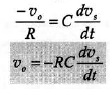 23
Contoh soal 1:
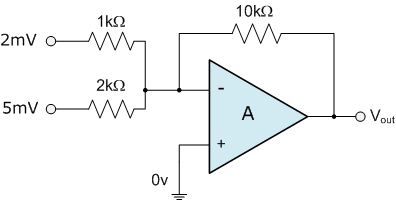 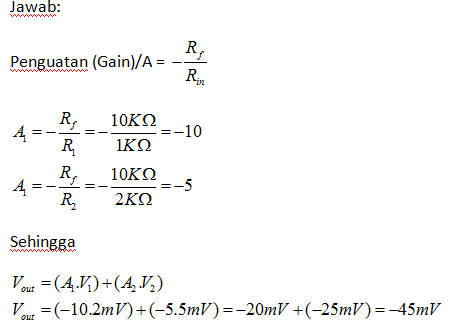 Jika V1 = 2mV, V2 = 5mV, R1=1KΩ, R2 = 2KΩ, RF = 10KΩ maka Vout =…?
24
Contoh soal 2:
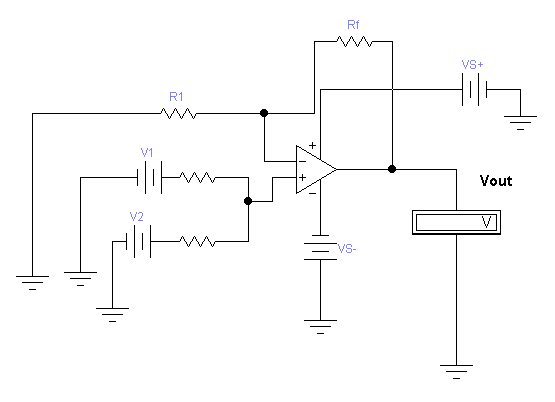 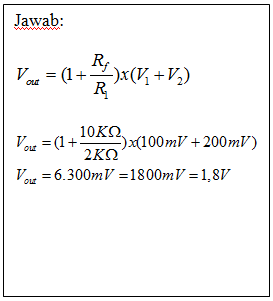 Diketahui: R1 = 2KΩ, Rf = 10KΩ
V1 = 100mV, V2 = 200mV; Vout=…?
25
Contoh soal 3:
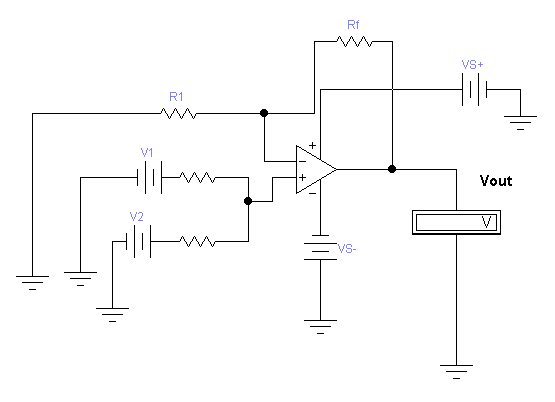 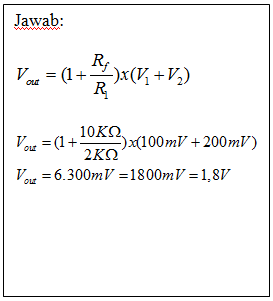 Diketahui: R1 = 2KΩ, Rf = 10KΩ
V1 = 100mV, V2 = 200mV; Vout=…?
26
Comparator
Comparator adalah penggunaan op amp sebagai pembanding antara tegangan yang masuk pada input (+) dan input (-).
Jika input (+) lebih tinggi dari input (-) maka op amp akan mengeluarkan tegangan positif dan
 jika input (-) lebih tinggi dari input (+) maka op amp akan mengeluarkan tegangan negatif. 
Dengan demikian op amp dapat dipakai untuk membandingkan dua buah tegangan yang berbeda.
 V1(+) = input non-inverting, V2(-) = input inverting.
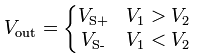 27
Comparator
28
Contoh soal4:
Contoh rangkaian comparator dengan nilai V1 = 3V dan V2 = 2V, V1 > V2 dan V1 terhubung ke kaki inverting Op-Amp sehingga tegangan sumber yang dikeluarkan adalah Vs-= - 12 V, perbedaan hasil perhitungan dan alat dikarenakan adanya hambatan dalam pada OP-Amp.
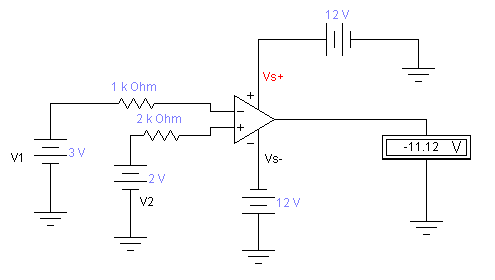 29
Contoh soal5:
Contoh rangkaian comparator dengan nilai V1 = 3V dan V2 = 5V . V2 > V1 dan V2 terhubung ke kaki non-inverting Op-Amp sehingga tegangan sumber yang dikeluarkan adalah Vs+= 12 V, perbedaan hasil perhitungan dan alat dikarenakan adanya hambatan dalam pada OP-Amp.
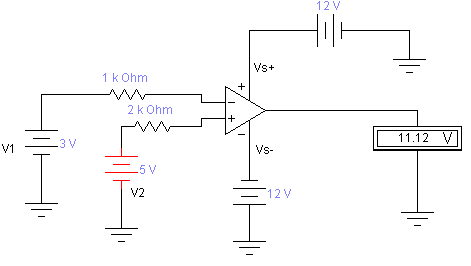 30
Contoh soal6:
Contoh rangkaian comparator dengan nilai V1 =V2 = 12V
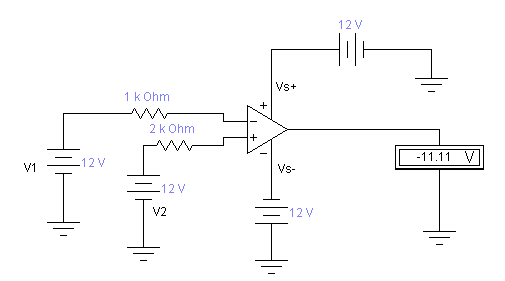 Jika Vin bernilai sama besar dengan Vs maka Vout akan memilih Vin yang memiliki nilai hambatan yang lebih kecil.
31
referensi
modul praktikum elektronika lanjut
buku malvino bab differensial amplifier dan operasional amplifier.
http://id.wikipedia.org/wiki/Berkas:Op-Amp_Comparator.svg
http://www.electronics-tutorials.ws/opamp/opamp_4.html 
Bahan Ajar Operasional Amplifier oleh Dr. Risanuri Hidayat
http://josuru.blogspot.com/2009/06/pengertian-op-ampoperational-amplifier.html
http://www.google.co.id/imgres?q=IC+OP-AMP+741&um=1&hl=id&client=firefox-a&sa=G&rls=org.mozilla:en-US:official&biw=1366&bih=645&tbm=isch&tbnid=hrB_8kPECASzgM:&imgrefurl=http://angrian.wordpress.com/2010/03/09/gambar-ic-741/&docid=Z9XIb9282gipDM&imgurl=http://angrian.files.wordpress.com/2010/03/ic741-op-amp-tr1.jpg&w=129&h=125&ei=Tk1jT9joKcrLrQei59G9Bw&zoom=1
http://www.scribd.com/doc/51889770/13/Rangkaian-Integrator-dan-Diferensiator
32
Tugas
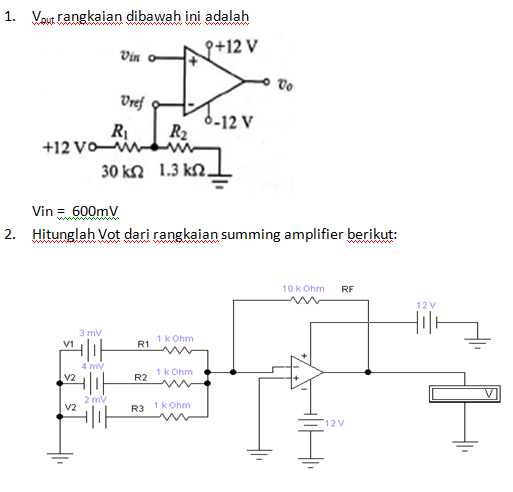 33
Tugas
3.Hitunglah Vot dari rangkaian summing amplifier berikut:
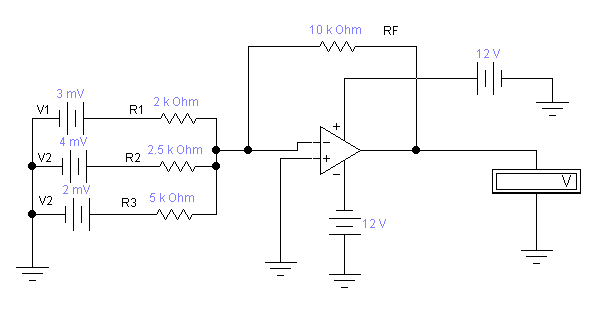 34
Tugas
4. Hitunglah Vout dari rangkaian differensial amplifier atau rangkaian penguat selisih dari rangkaian berikut:
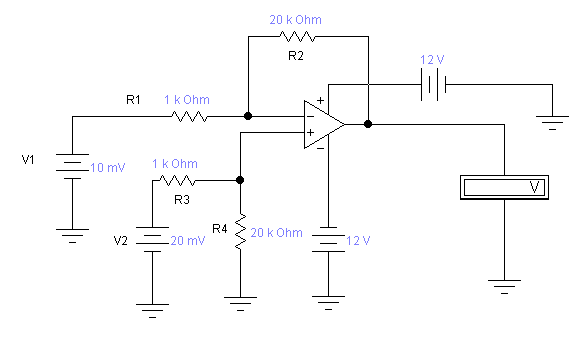 35
Tugas
5. Hitunglah Vout dari rangkaian differensial amplifier atau rangkaian penguat selisih dari rangkaian berikut:
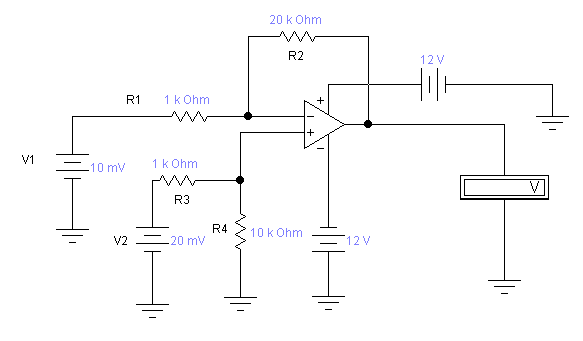 36
Tugas
6. Carilah Rumus Vout untuk rangkaian berikut :
Jika diketahui: R1 = R3 = 2KΩ ; R2 = R4 = 4KΩ ; V1=6V ; V2 = 7V
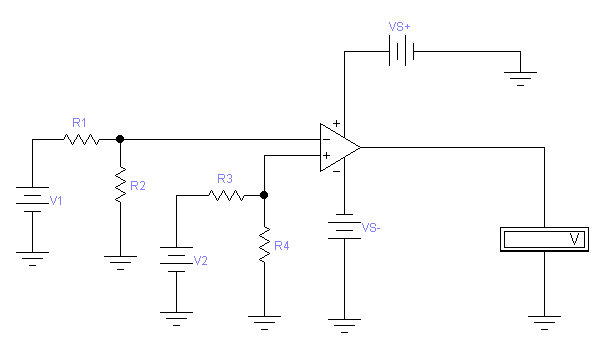 37
Tugas
8. Carilah rumus Vout untuk rangkaian berikut, Jika diketahui R1=R2=R3=R4=R5=R
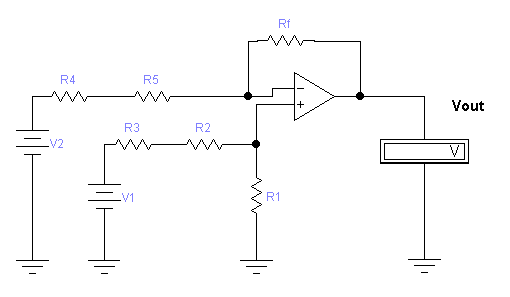 38
Tugas
9. Carilah rumus Vout untuk rangkaian berikut :
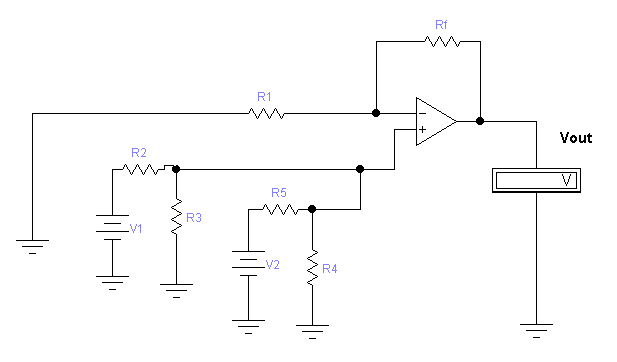 39
Tugas
10. Berapa Av dan Vout dari rangkaian diatas (gunakan model π dan model T) jika β=200 dan Vbe=0.7V?
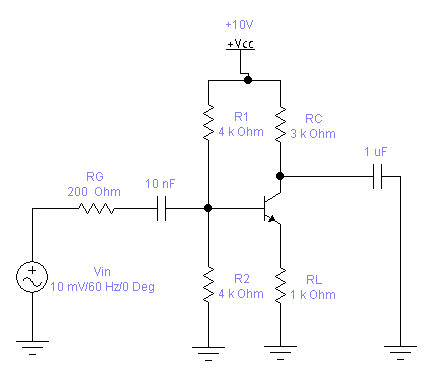 40
Tugas
11. Tentukan Zin(base), Zin, Av dan Vout  jika Vin=5 mv?
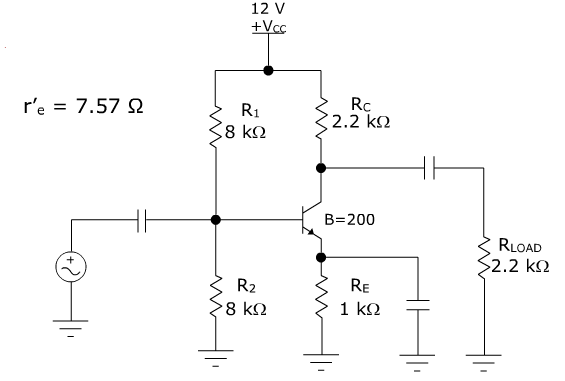 41
See you next week
42